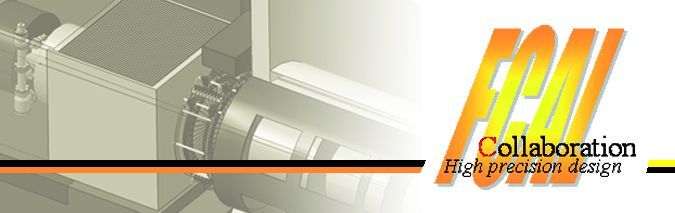 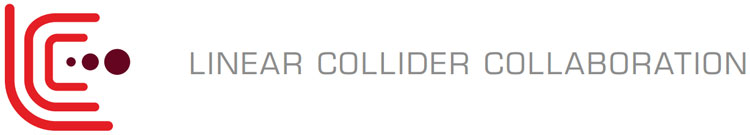 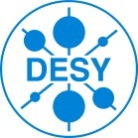 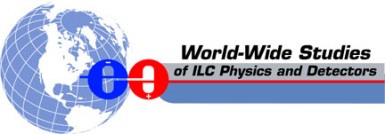 BeamCal Energy and Spatial Resolution for the ILC


Lucia Bortko, DESY – Zeuthen






Group Meeting   |  DESY -  Zeuthen  |  13 Dec 2013
Beam Calorimeter for ILC
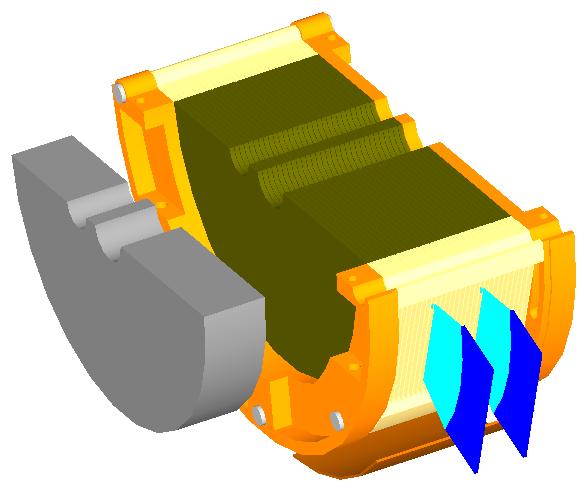 Size of pads:
US - similar, ≈7.65x7.65 mm
PS -  ~R, min 2.2x2.2, max 14.4x14.4mm

Number of pads:
For US and PS similar
Graphite absorber
FE
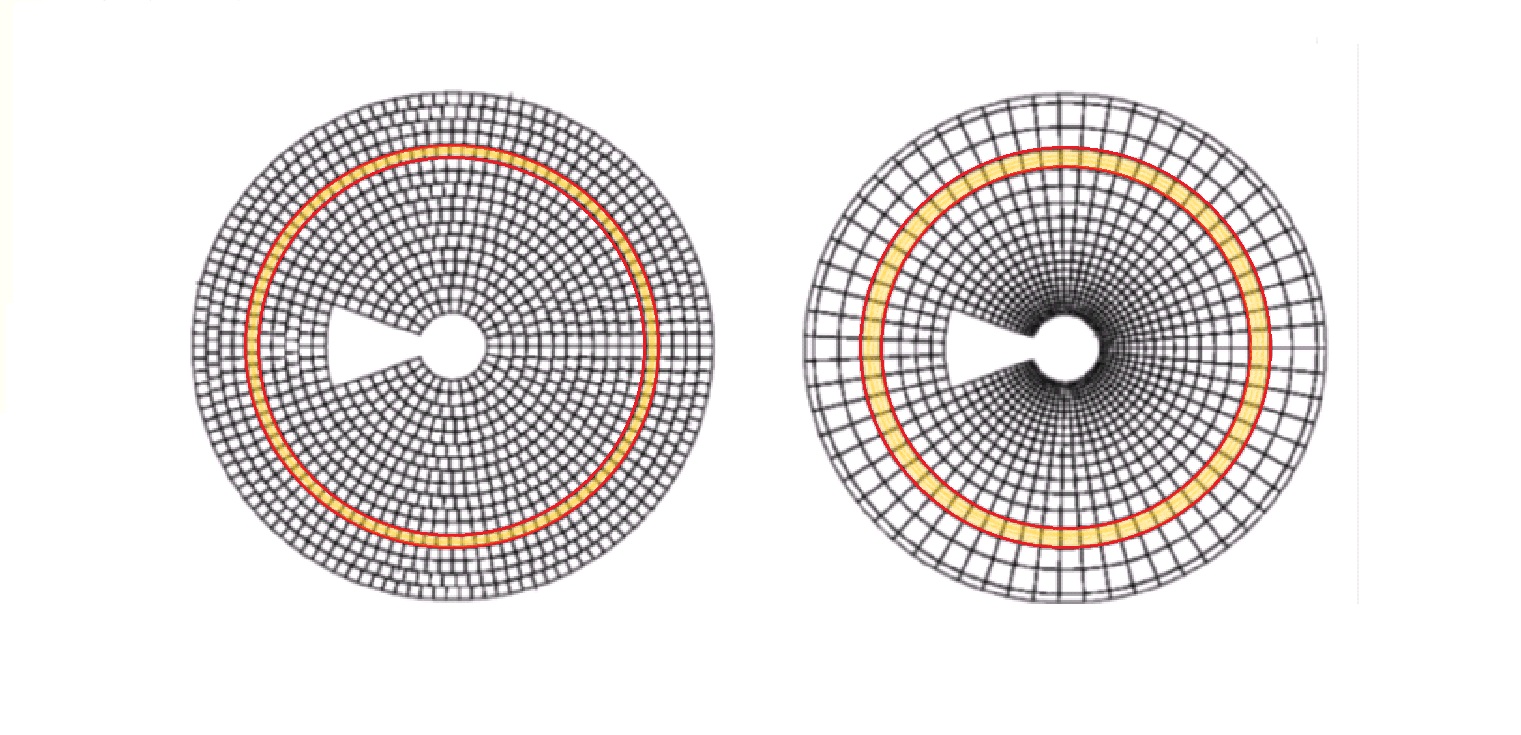 30 layers
Selected ring
Tungsten absorber
Diamond sensor
Readout plane/air gap
US
PS
Energy Deposition due to Beamstrahlung
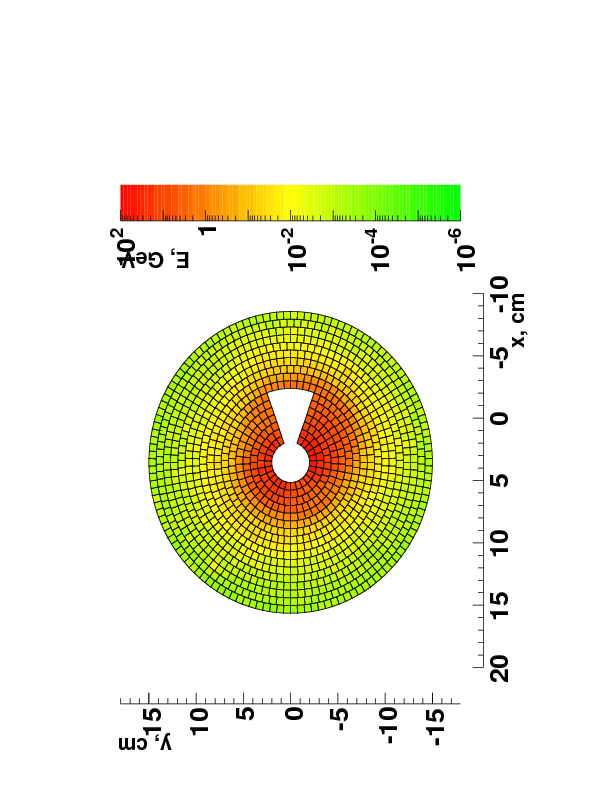 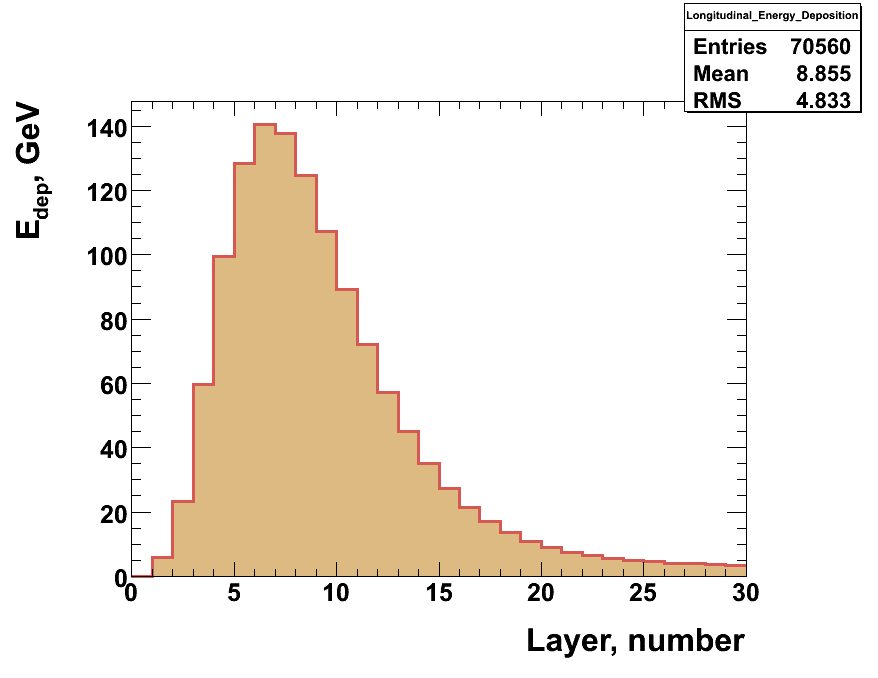 Average
10 BX
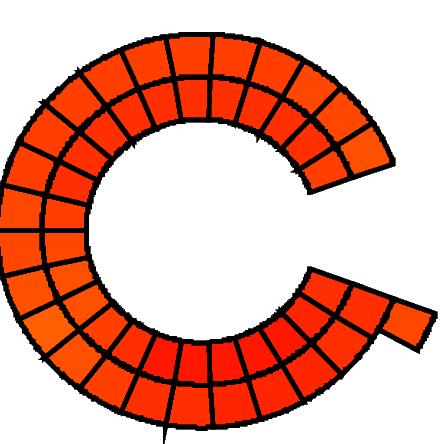 Maximum in
7th layer
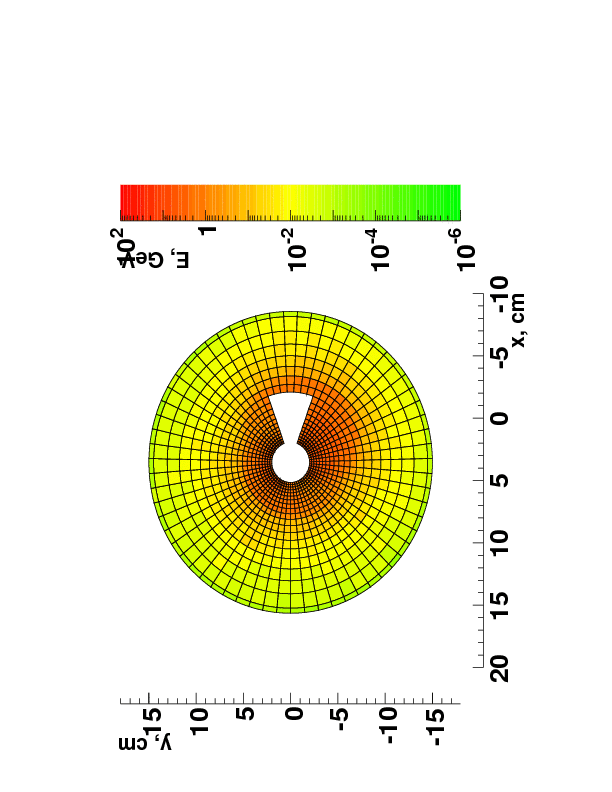 US
Average
10 BX
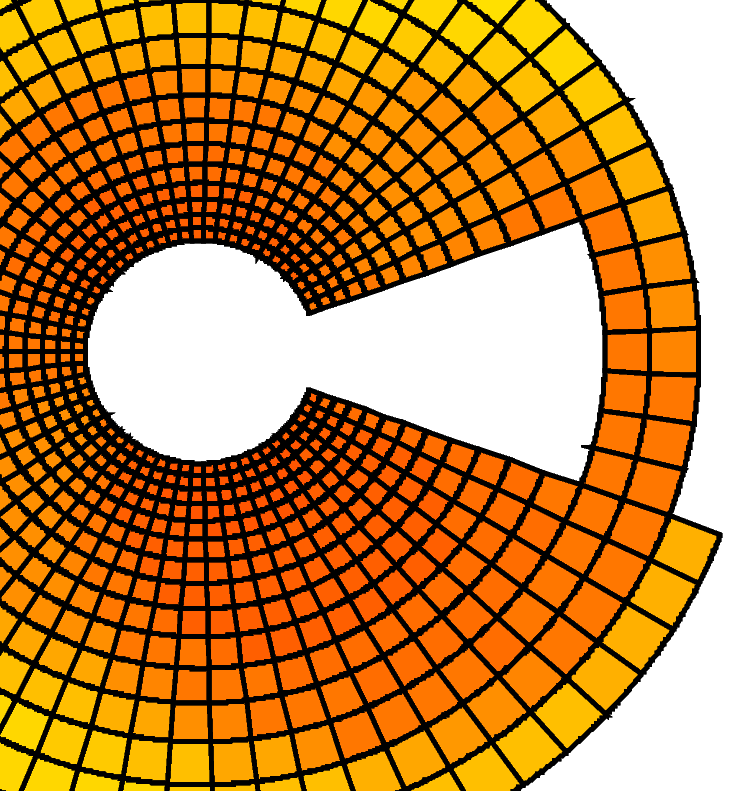 Longitudinal background profile
Beamstrahlung (BS) pairs generated with Guinea Pig

Energy deposition in sensors from BS simulated with BeCaS (Geant4) → considered as background (BG)
PS
[Speaker Notes: Skazat pro to chto tak kak yadro livnya okolo 2?mm to umenshaya razmer yacheek na malyh radiusah my umenshaem shum ot bg, signal net, sledovatelno ozhidaem luchizhiy SNR

Put pictures for rms?? Or 

- Put histo bg(radius) with rms as errors?? For all layers or for layer with maximum energy deposition?]
Shower from Single High Energy Electron
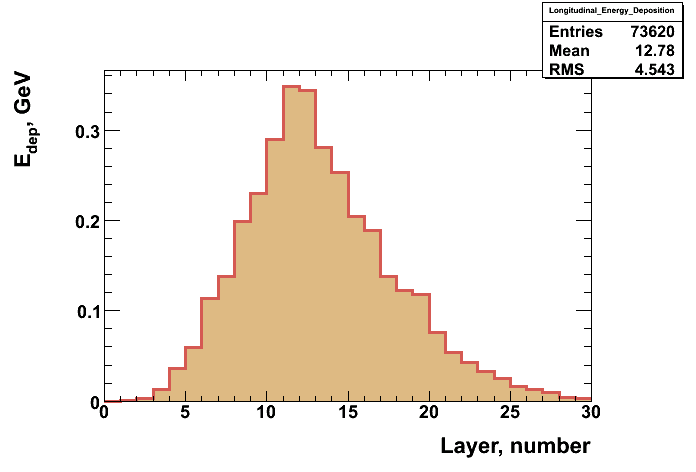 Example for 200 GeV electron:
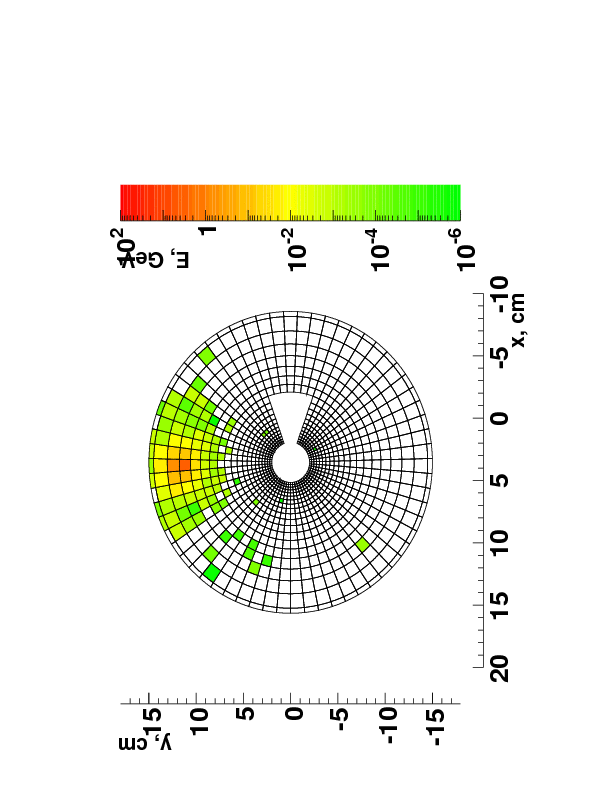 Maximum in
11th layer
Longitudinal shower profile
Shower from 200- GeV electron
Reconstruction Algorithm
Longitudinal 200GeV- shower profile
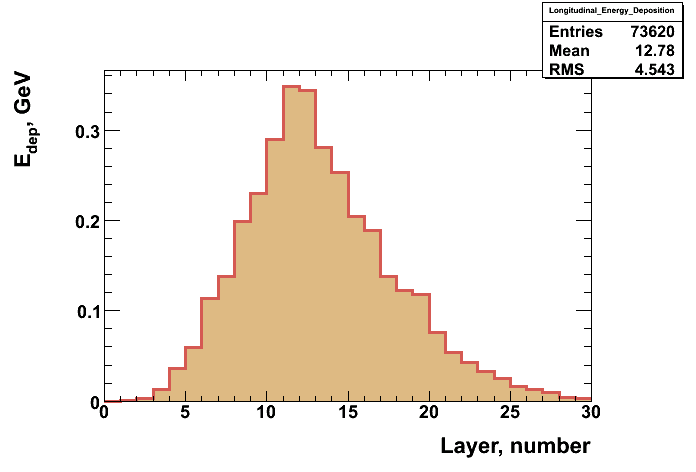 Selection layers - from 5th to 20th
Selection pads – only first circle around the maximum
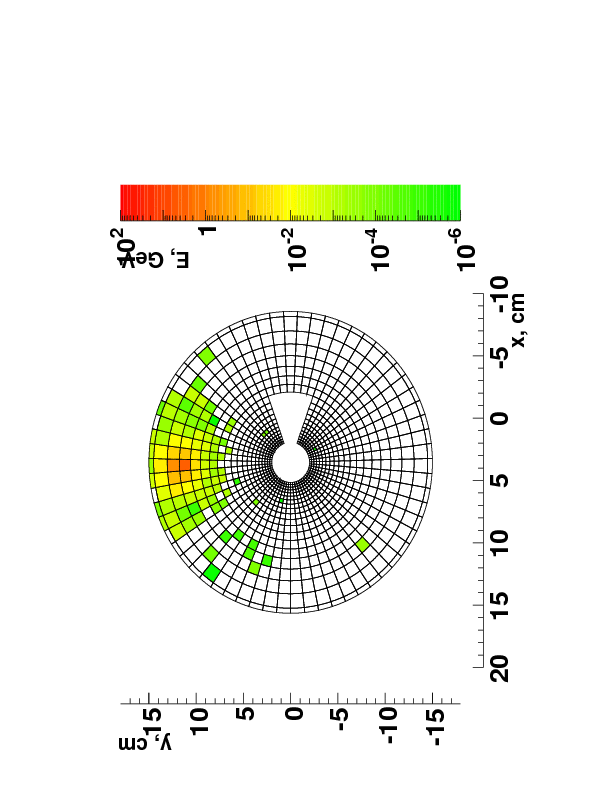 Cluster
Cluster Energy. PS. wo BG
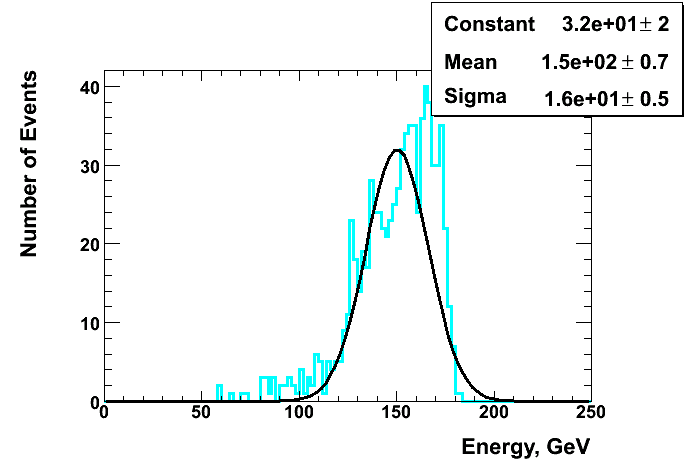 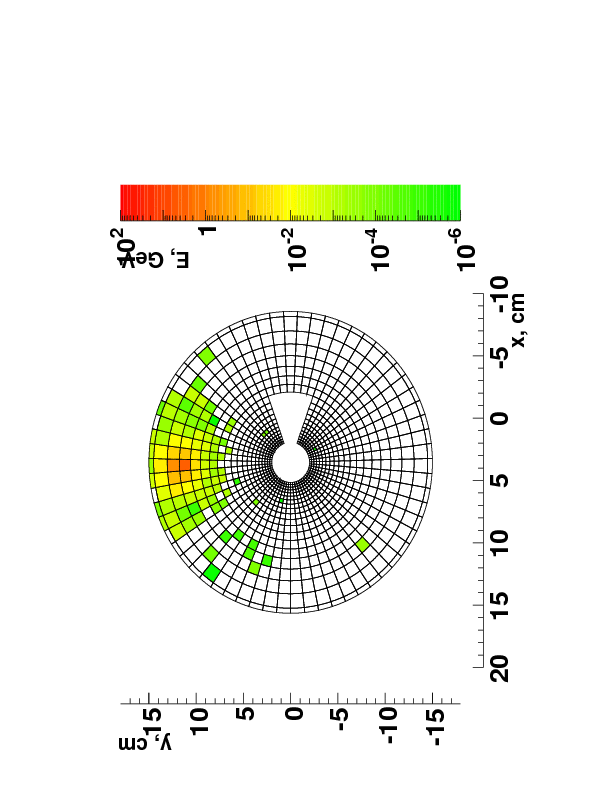 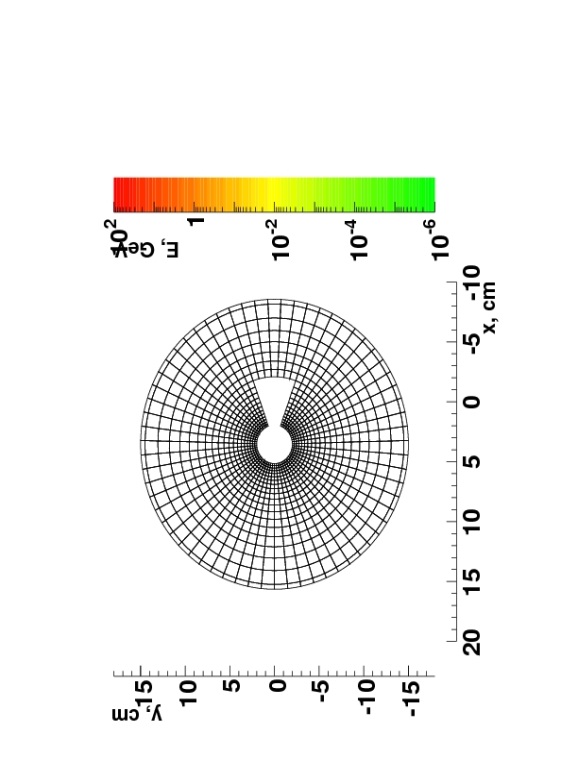 Reconstructed only showers, without BG
Energy of electron 200 GeV
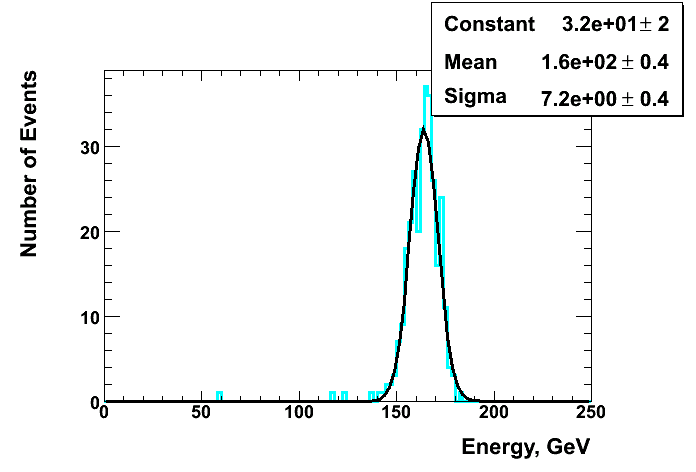 En_resolution ≈ 11%
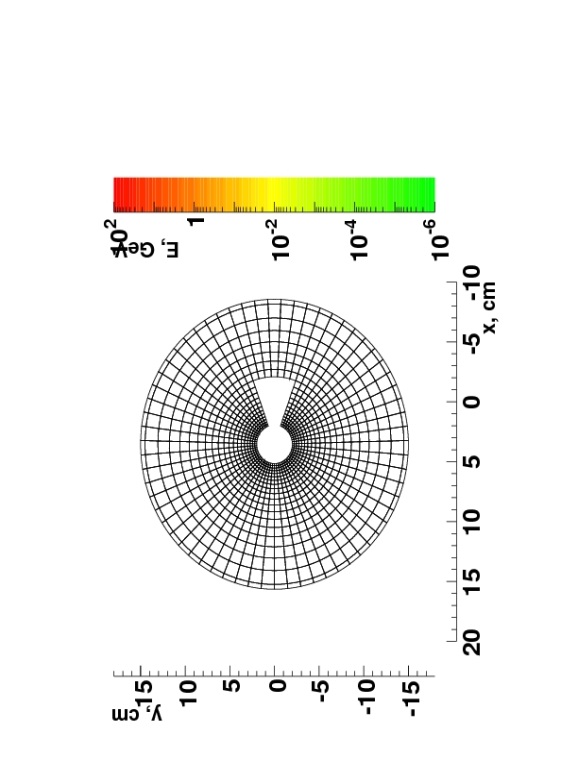 En_resolution ≈ 4.5%
Cluster Energy. PS. with BG
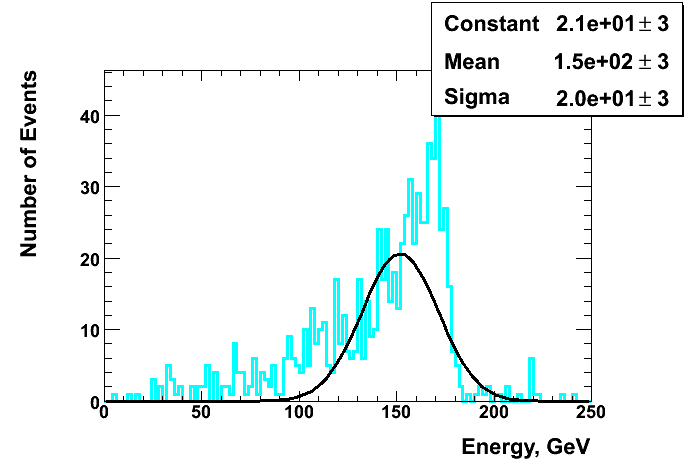 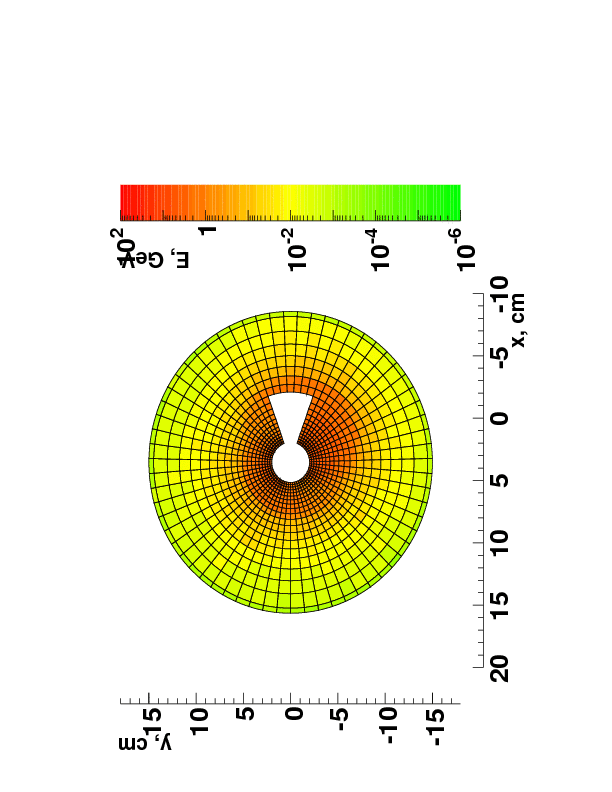 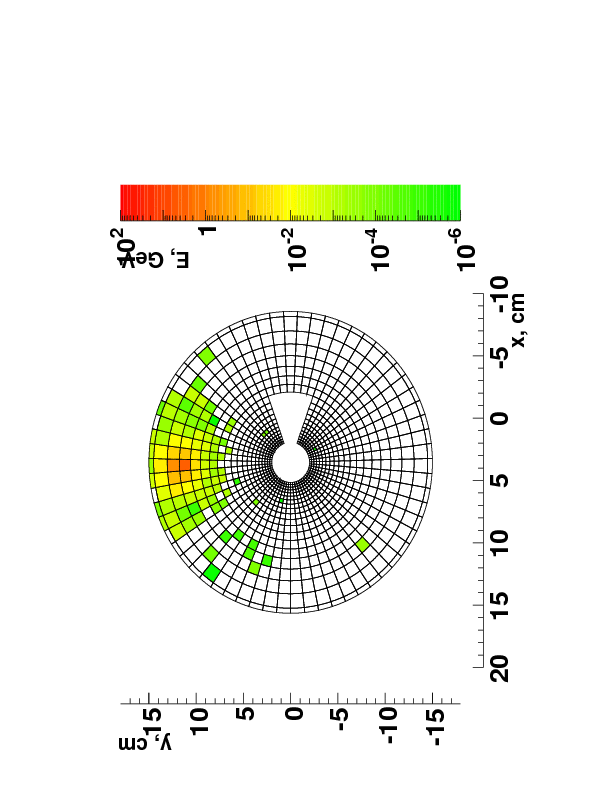 +
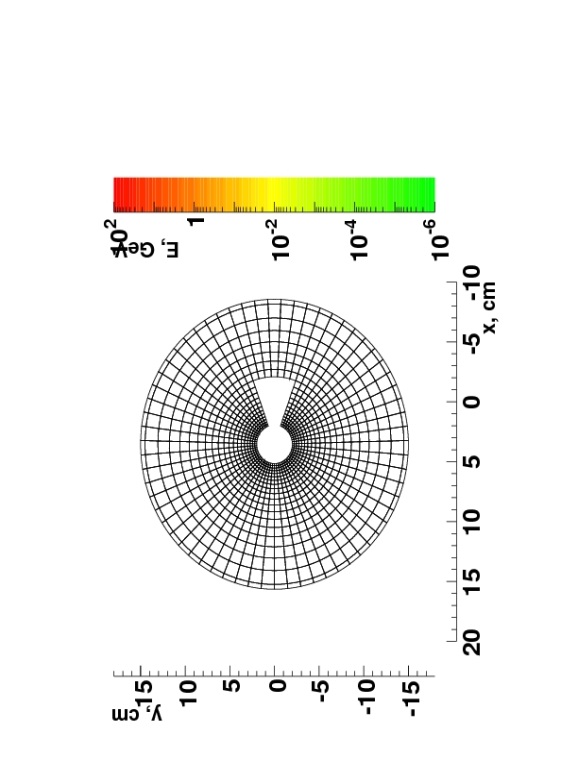 Reconstructed showers, considering BG
Energy of electron 200 GeV
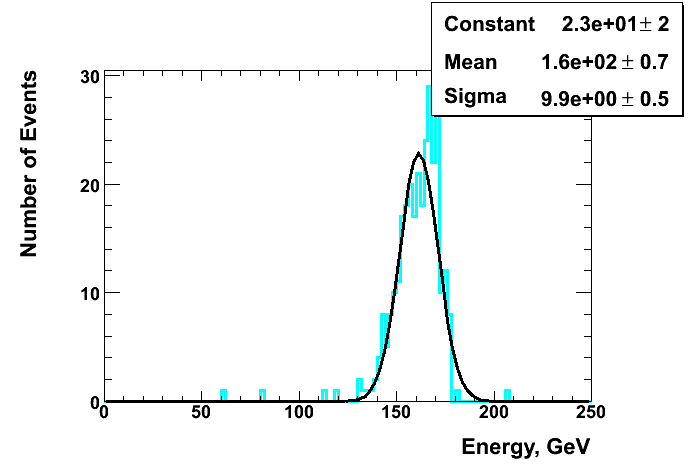 En_resolution ≈ 13%
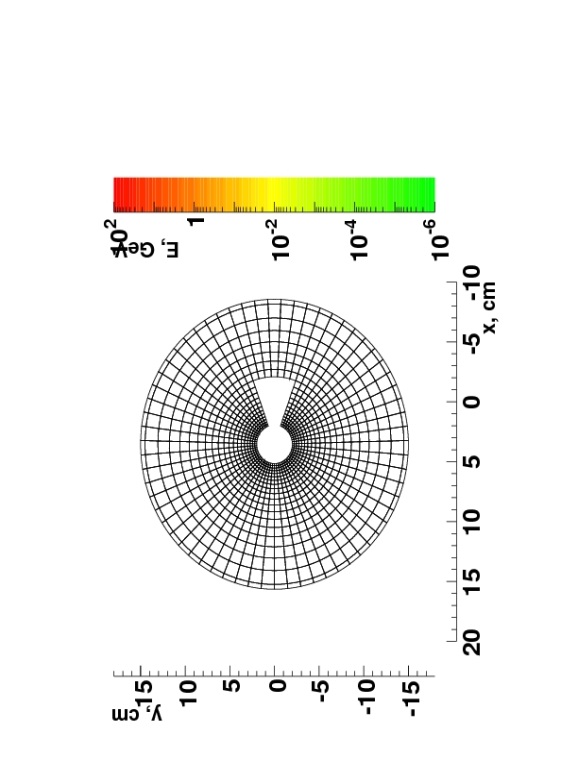 En_resolution ≈ 6%
Residual Histo. PS. wo BG
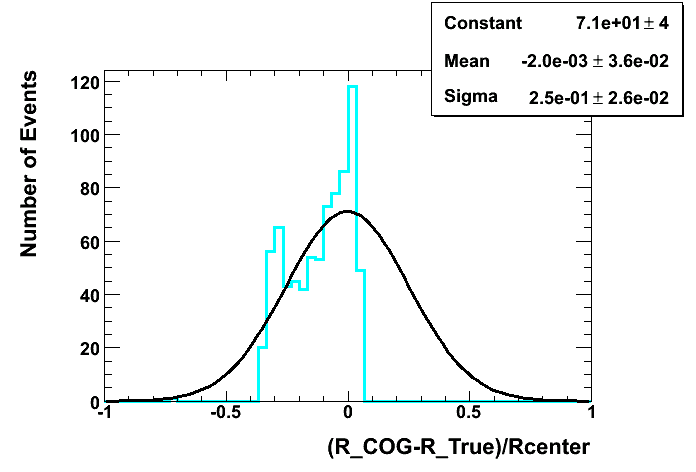 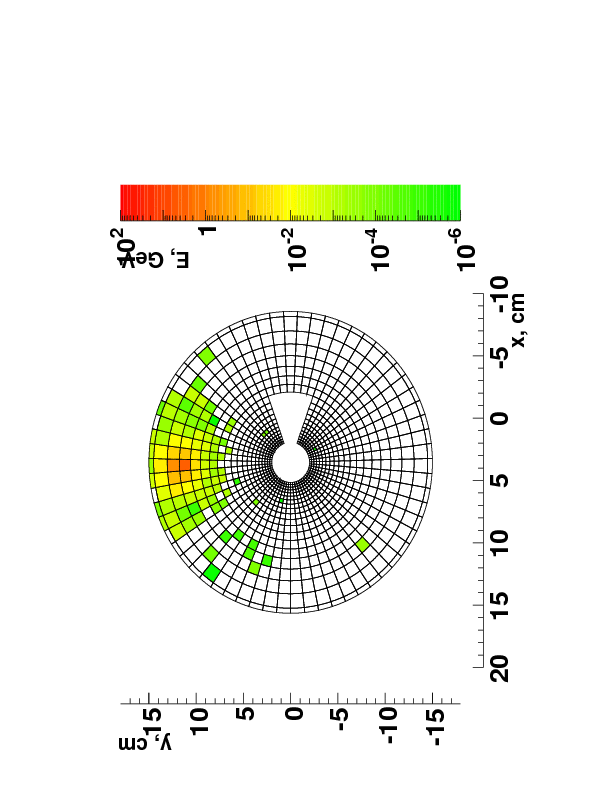 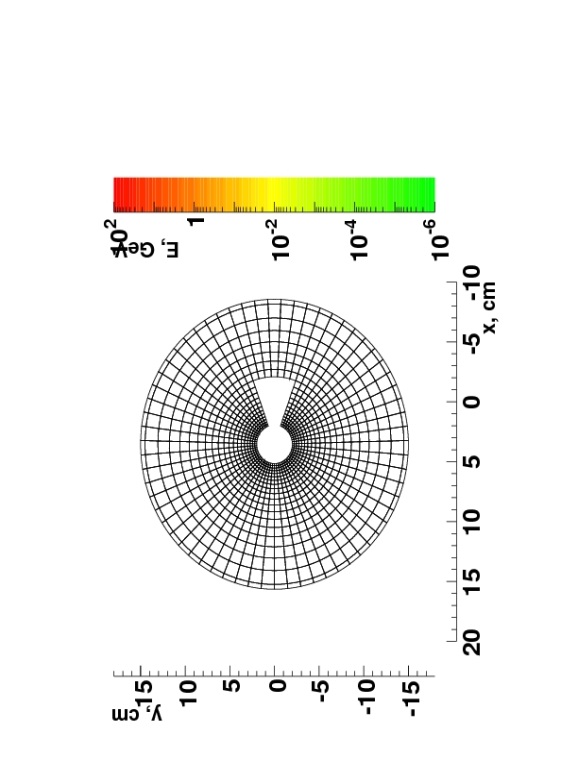 Reconstructed only showers, without BG
Energy of electron 200 GeV
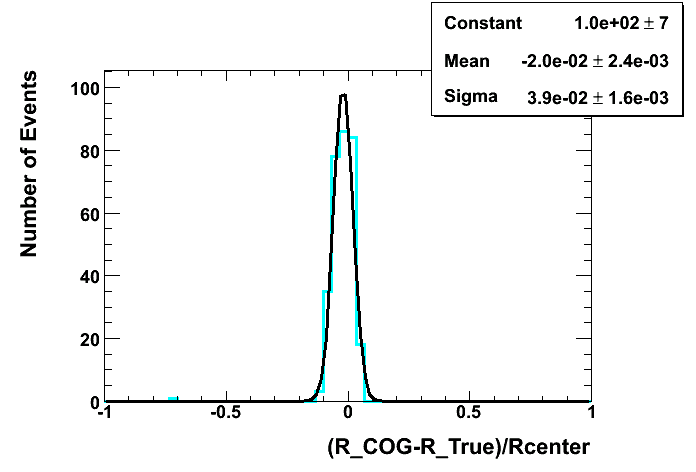 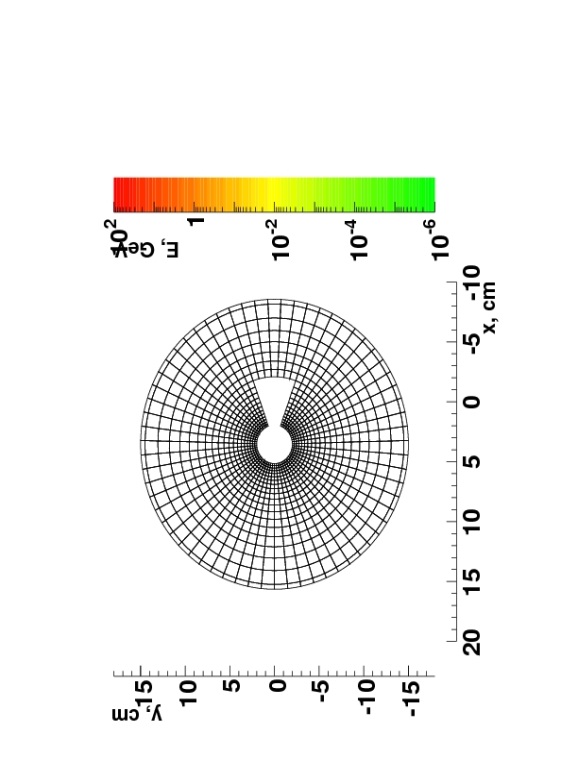 Cluster Energy. US. wo BG
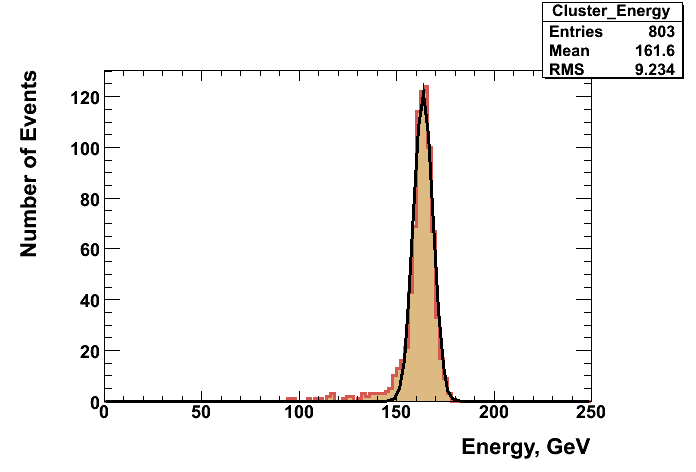 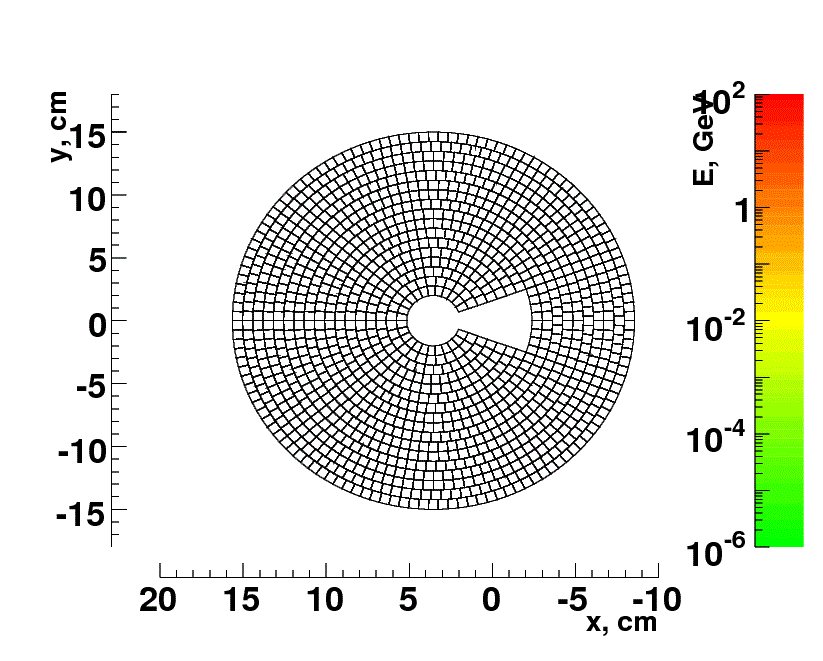 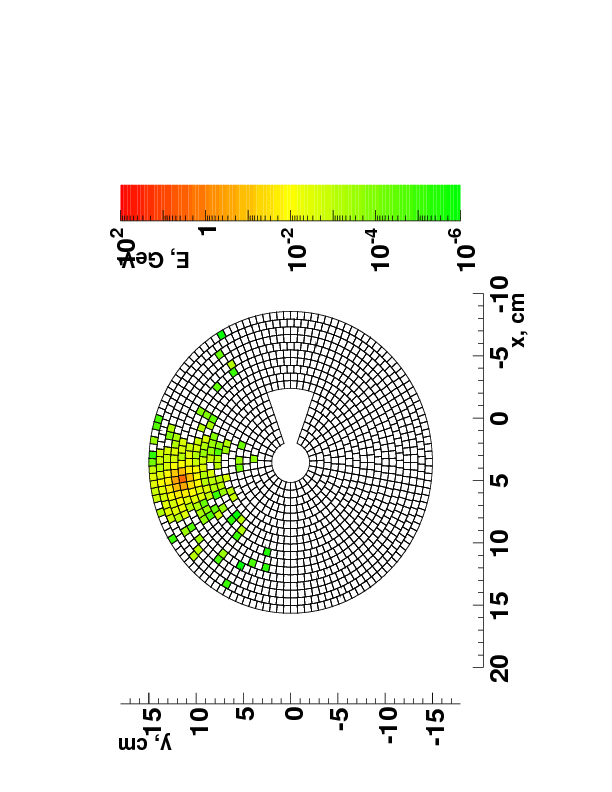 Reconstructed only showers, without BG
Energy of electron 200 GeV
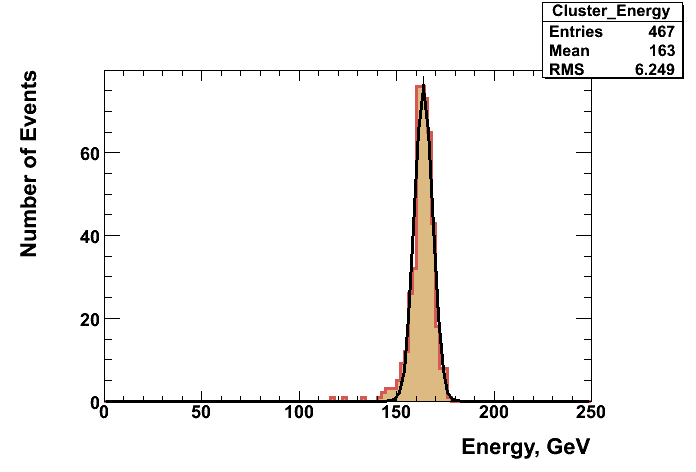 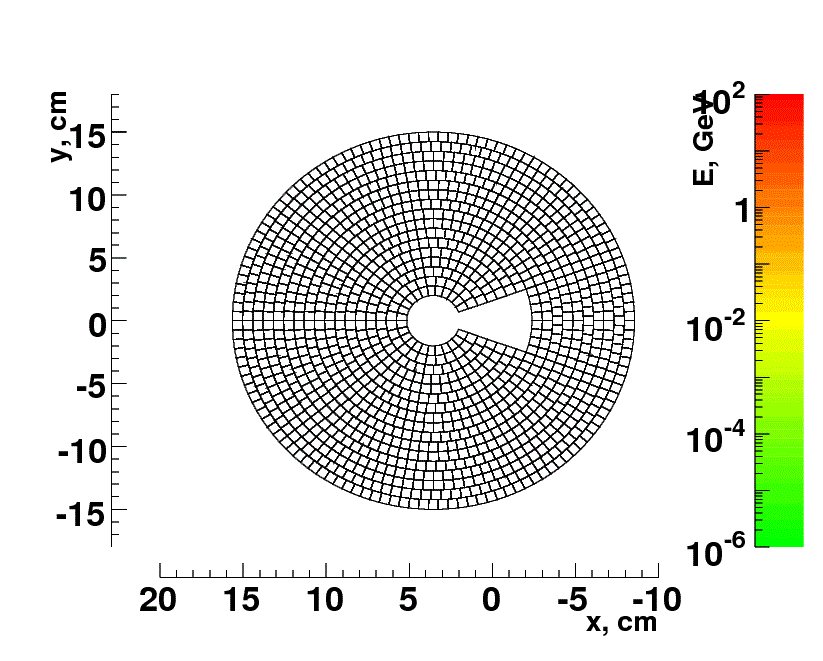 En_resolution ≈ 5.7%
En_resolution ≈ 3.8%
Cluster Energy. US. with BG
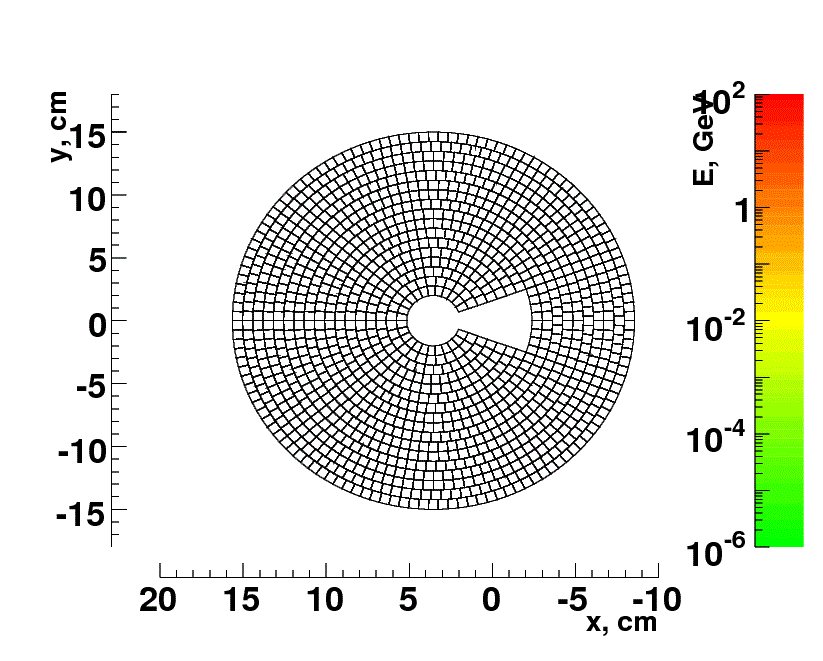 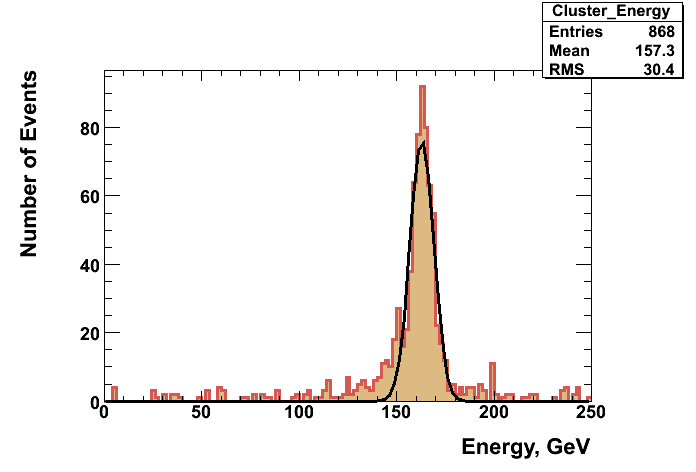 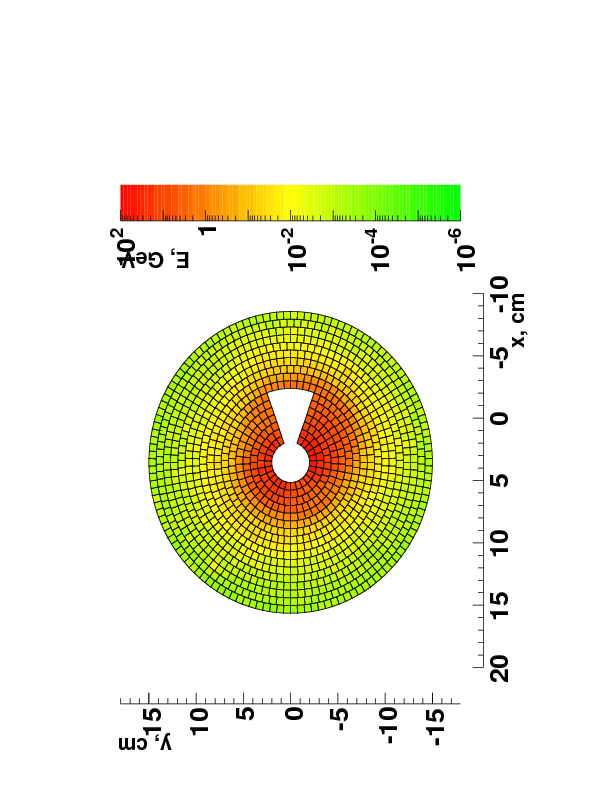 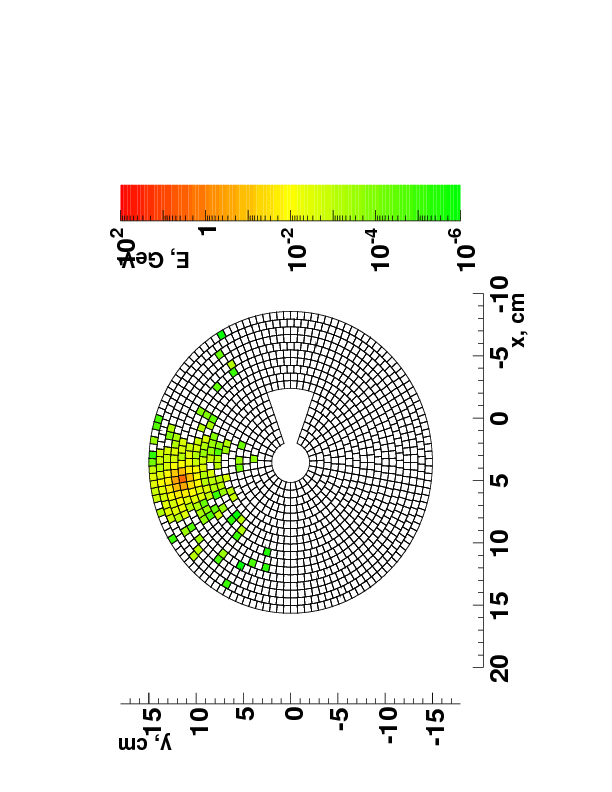 +
Reconstructed showers, considering BG
Energy of electron 200 GeV
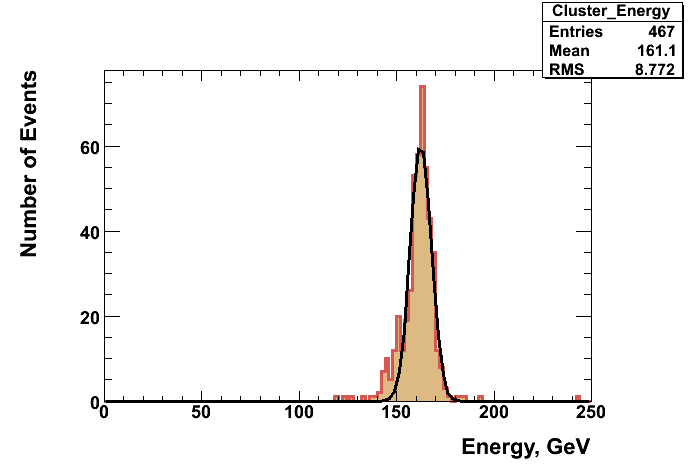 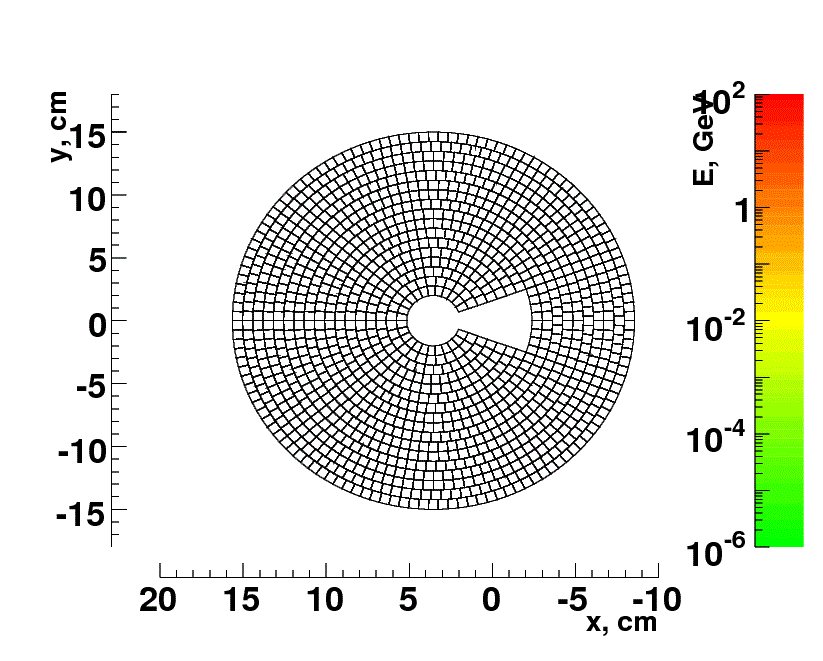 En_resolution ≈ 6 %
En_resolution ≈ 5.4%
Residual Histo. US. wo BG
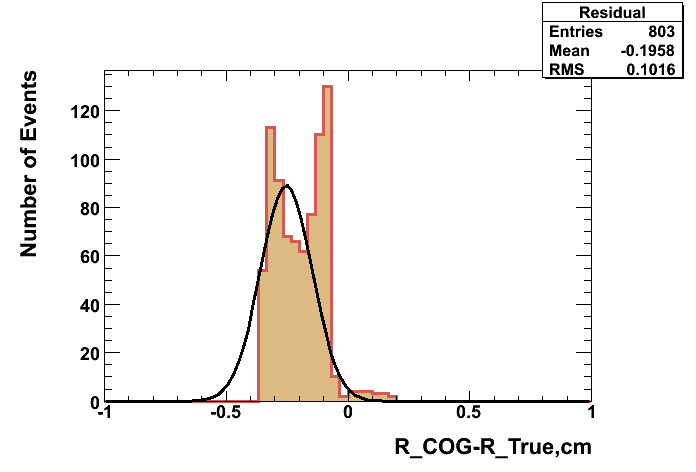 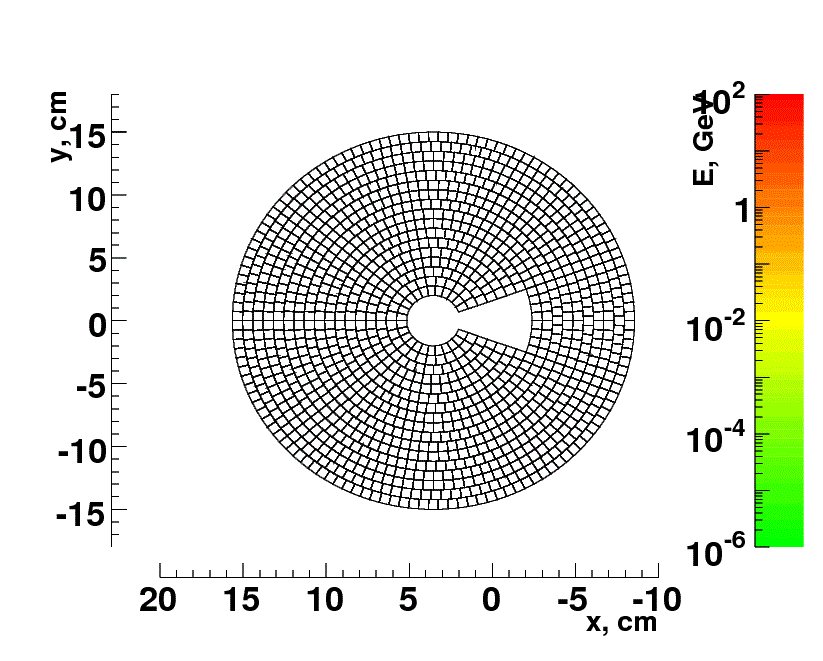 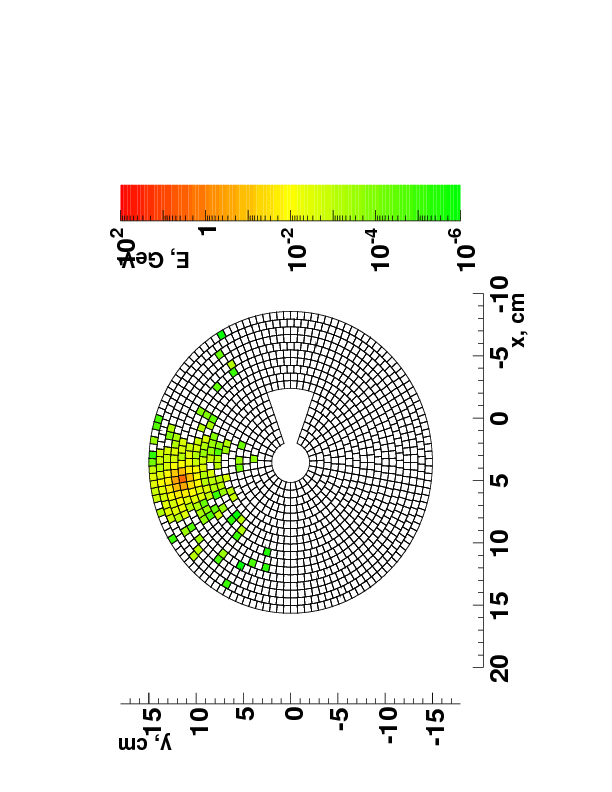 Reconstructed only showers, without BG
Energy of electron 200 GeV
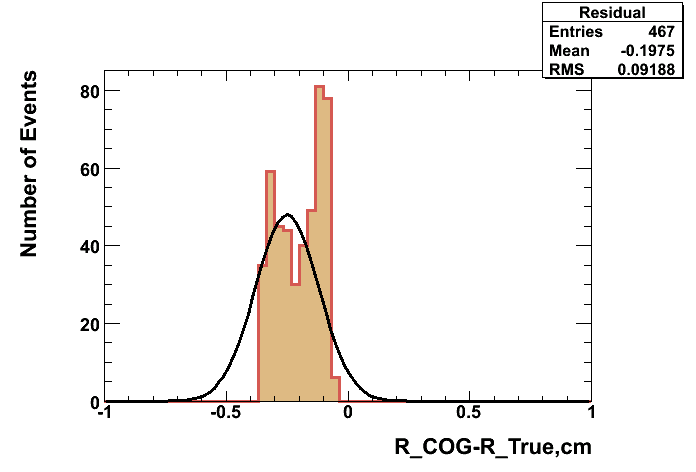 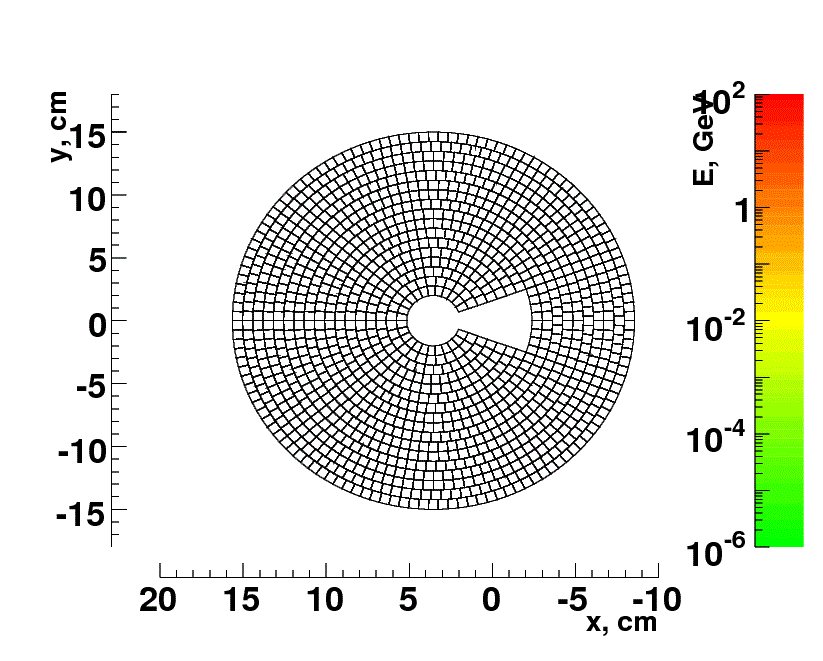 Deposited Energy vs Energy of Electron
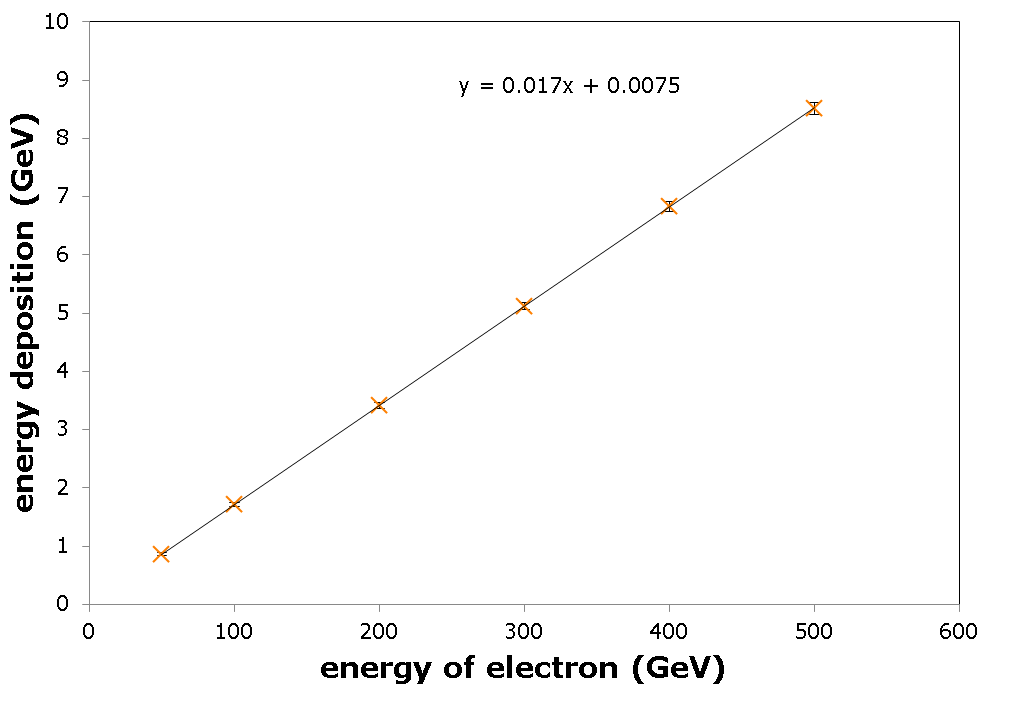 y = 0,017x + 0,0051
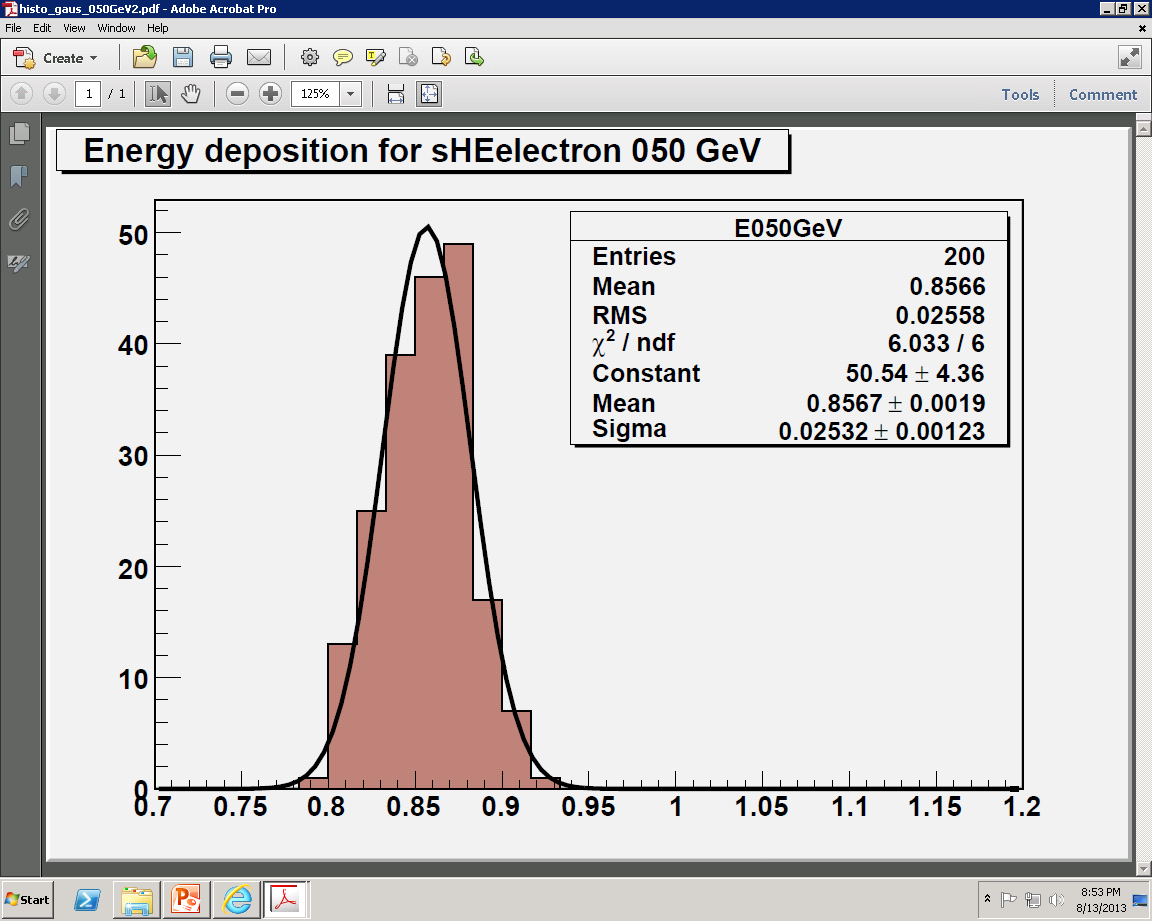 Number of events
Energy deposition (GeV)
[Speaker Notes: SDELAT’ v log – shkale!!!!!!]
Energy Resolution vs Energy of Electron
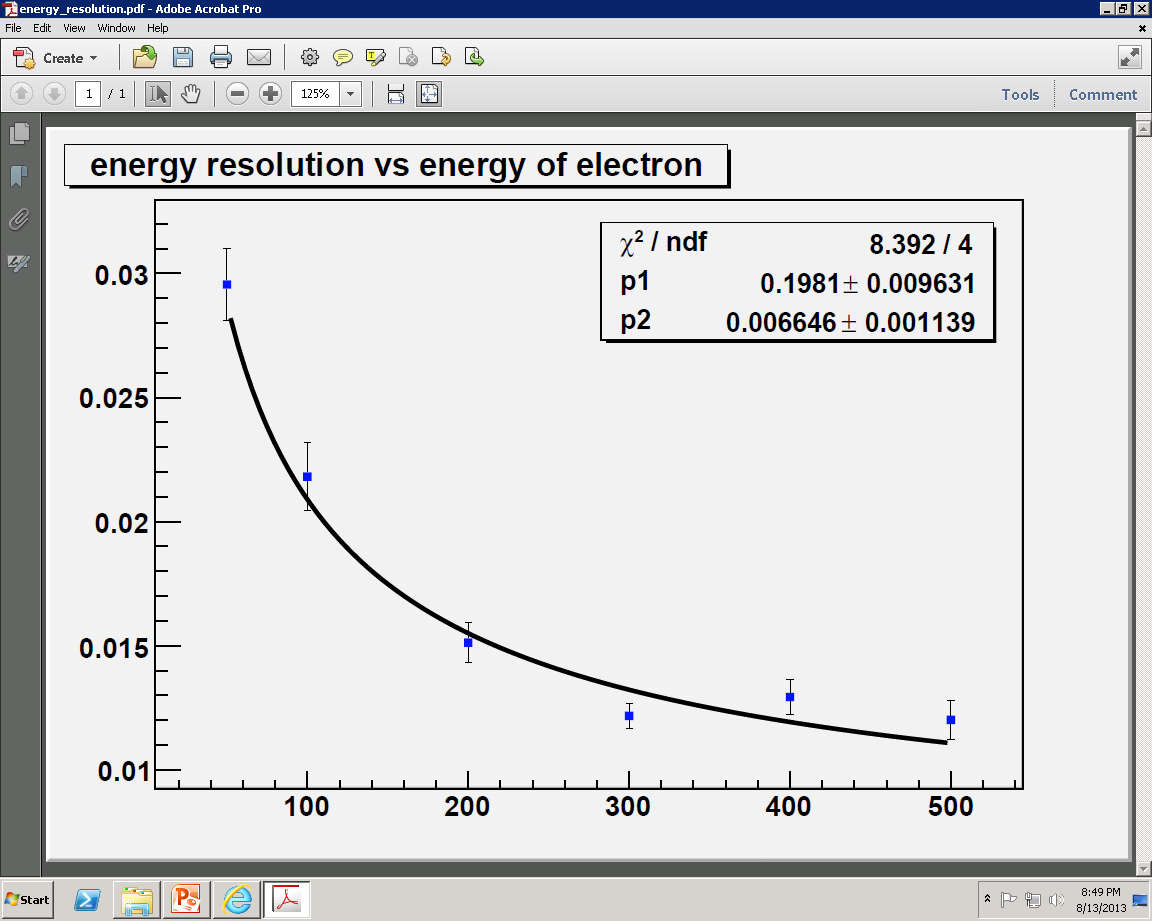 Energy Resolution
Energy of Electron (GeV)
[Speaker Notes: SDELAT’ v log – shkale!!!!!!]
Conclusion and proposals
The small software package was written, which
        -  goes through reconstruction algorithm and calculate COG coordinates  and energy of cluster
        -  calculate true coordinate and center of corresponding pad coordinate
        -  calculate residual and plot its histogram. Plot cluster energy histogram.
      This software made with options easily switching: 
        - reconstruct with/without background
        - change number events
        - choose segmentation
 With this software were gotten cluster energy and residual histograms with different parameters: with/wo BG, whole/far-from-edges calorimeter area.
For US energy resolution depends on selected calorimeter area a little and for PS – a lot.
Energy resolution reconstructed (200GeV)showers            Energy resolution of calorimeter for
      (layer 5-20, 3x3 pads) wo BG, area far from edges:             whole shower  energy calculated:
         PS:    4.5 %,     US:  3.8 %                                                      1.5 %
Proposals
Change reconstruction algorithm: only for small radii of PS or for all cases for both segmentations?
Look on the dependence energy resolution vs number discard layers
What else can influence on resolution??...
3x3 pads
whole shower
Energy resolution
Discard layers number
Danke für Ihre Aufmerksamkeit!

Backup slides
Spatial Resolution ( In Process)
US
PS
Estimation
y
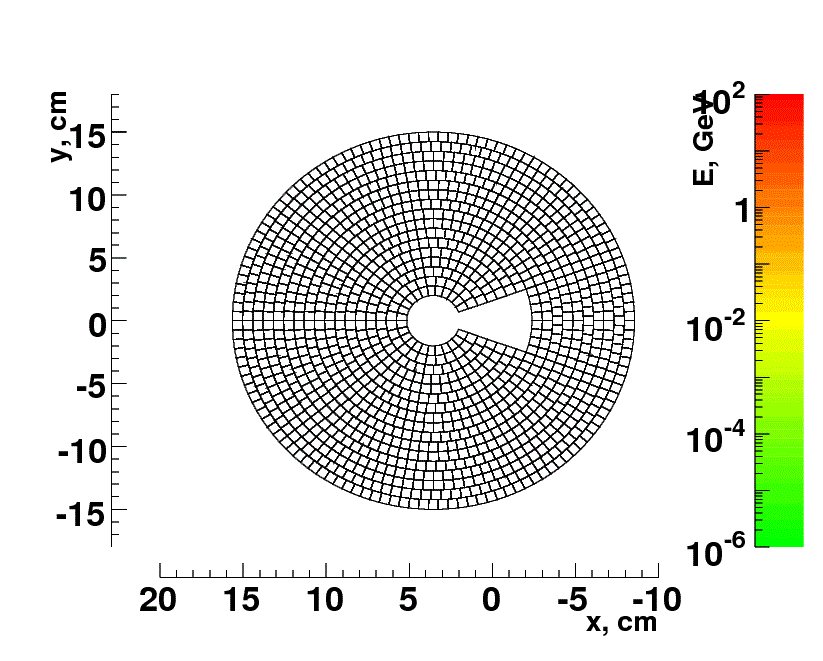 1
2
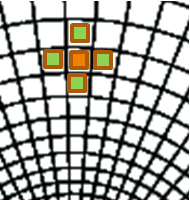 6
0
COG
3
5
4
x
Shower from Single High Energy Electron
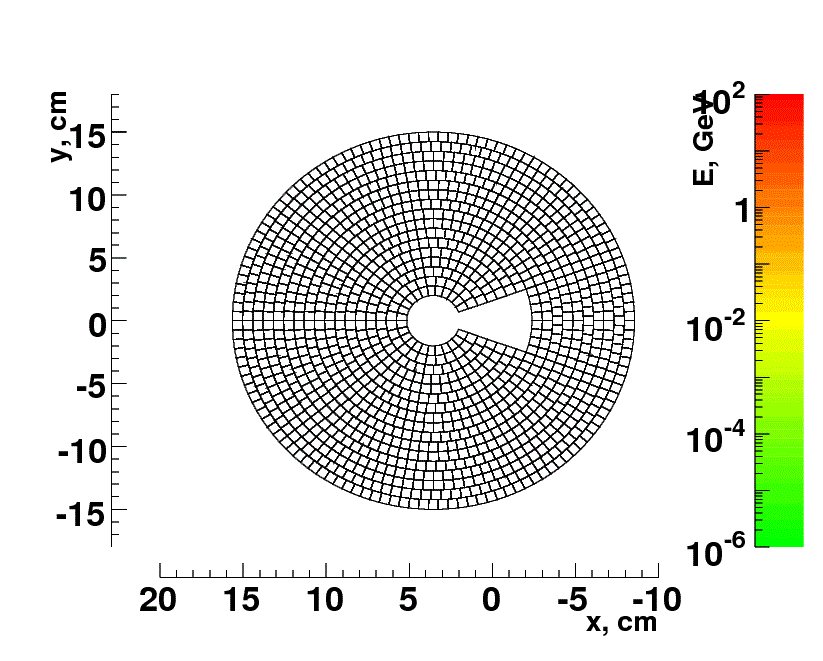 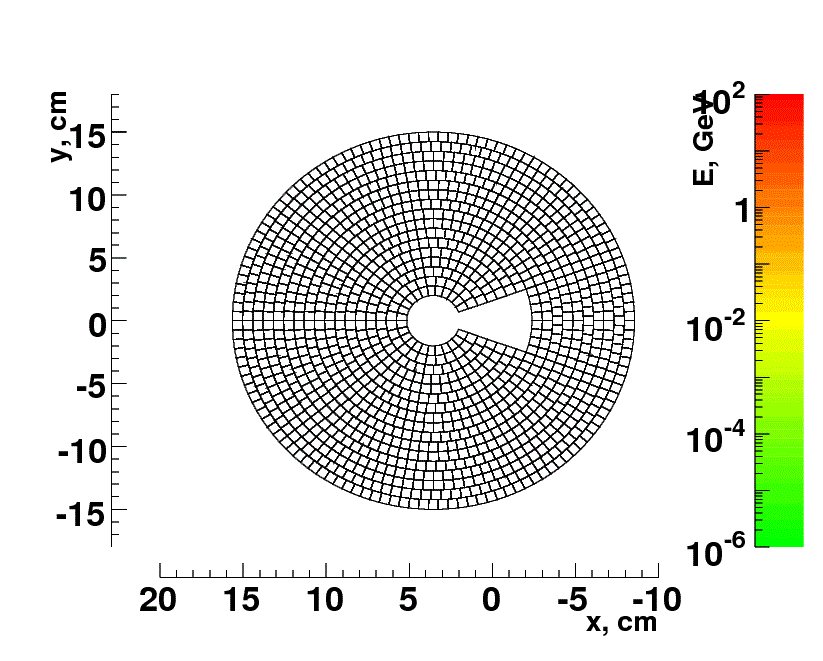 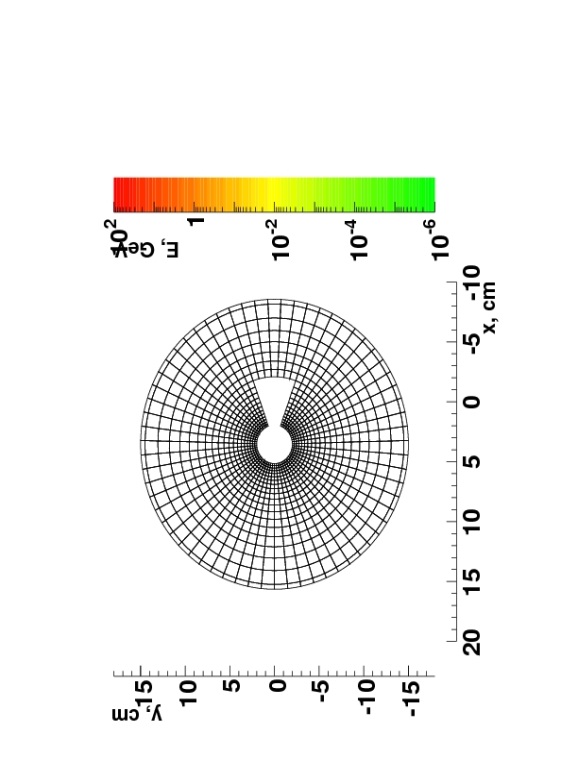 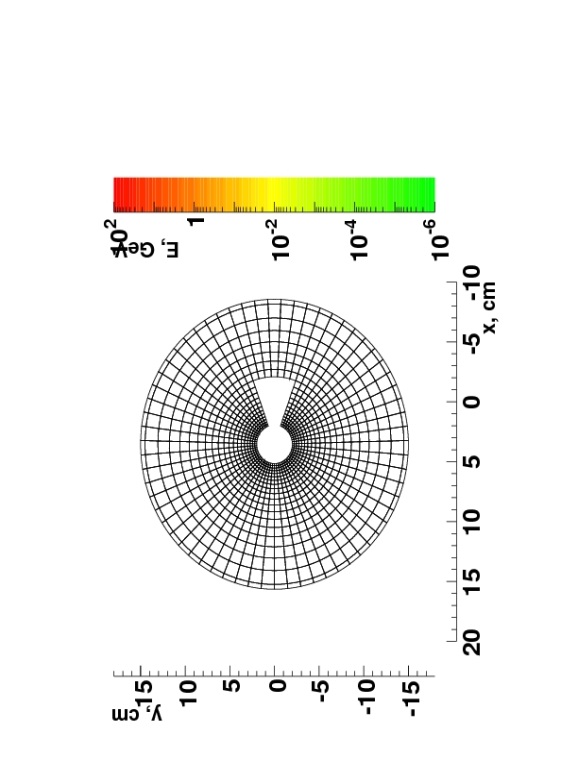 Spatial Resolution ( In Process)
Gaussian fit
0
∆R
Corrected COG
Parameters
Energy of Electron
∆R
SNR for 50 GeV Electron
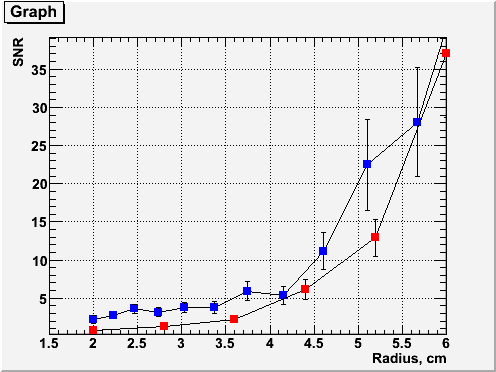 Shower maximum –  Layer 9
PS
US
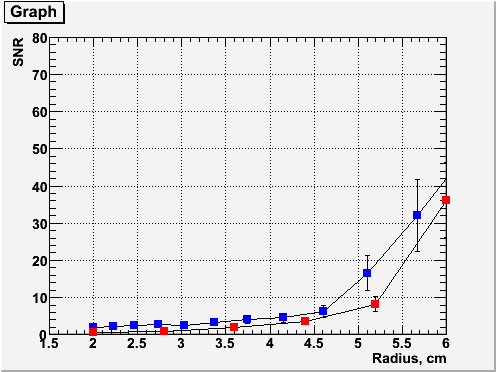 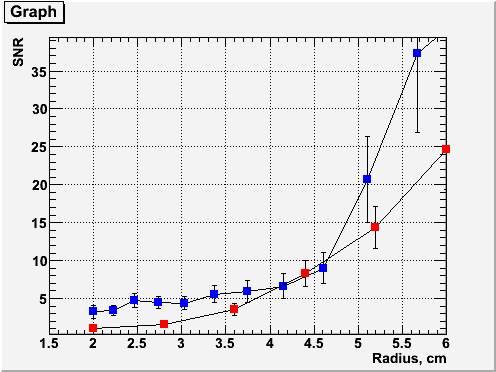 Layer 11
Layer 7
PS
US
PS
US
SNR for 20 GeV Electron
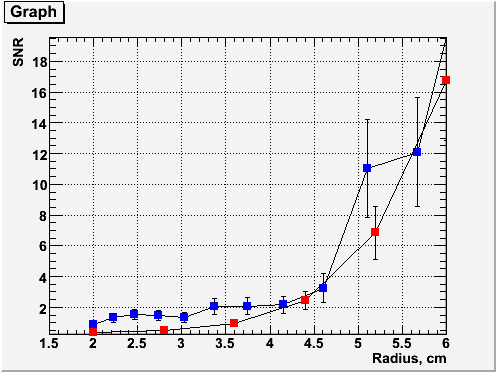 Shower maximum – Layer 8
PS
US
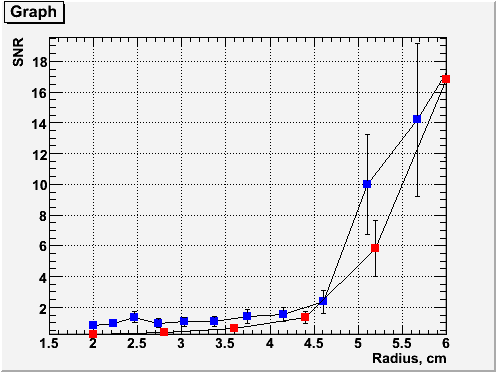 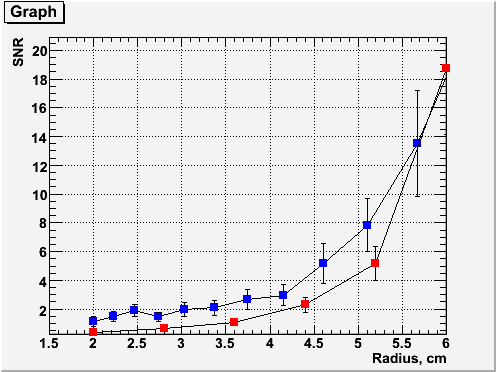 Layer 6
Layer 10
PS
US
PS
US
SNR for 10 GeV Electron
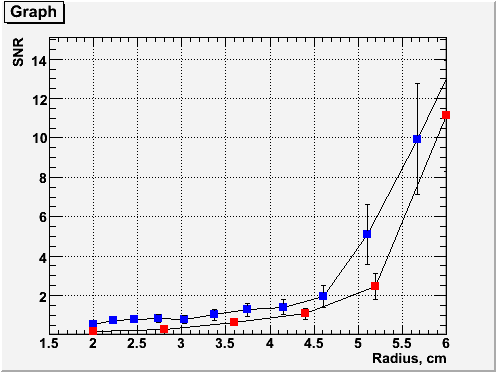 Shower maximum –  Layer 7
PS
US
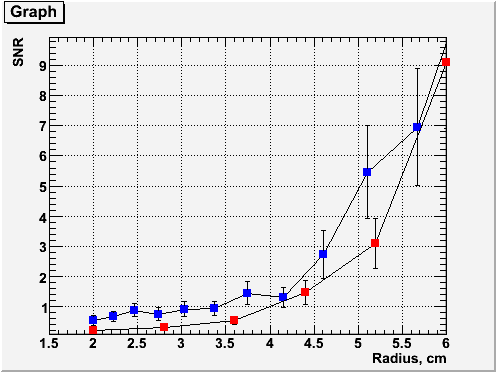 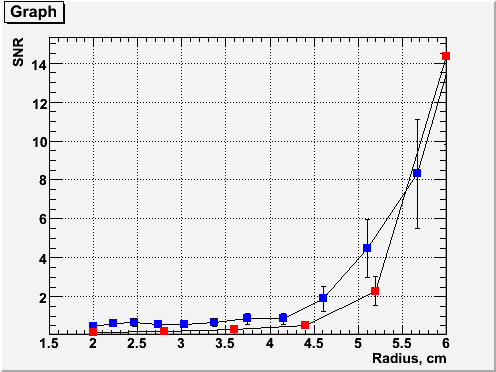 Layer 5
Layer 9
PS
US
PS
US
[Speaker Notes: +2 -2 layers – it is kind of testing of stability of our result

Dlya nizkih energiy mozhet byt chto snr v 9 sloe luchshe chem v 7 t.k. v 7om sloye bg vnosit bolshiy vklad.

Переделать все графики снр если останется время.]
Charge range estimate
Distribution of the collected charge per pad for 500Gev electron showers
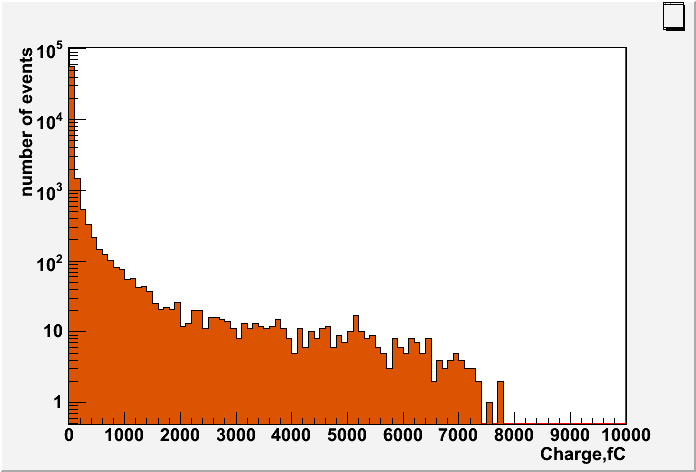 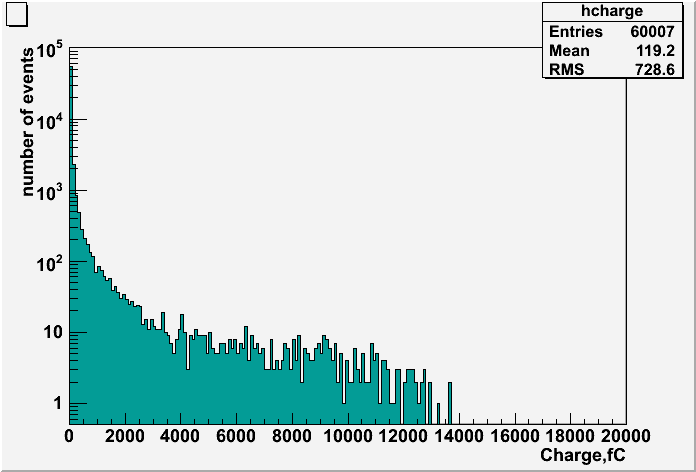 Diamond
GaAs
For Diamond sensor pad thickness 300 µm:

 - Charge collected from MIP:   2.44 fC  
 - Maximum charge collected – for shower from 500 GeV electron:  12214 fC
(correspond to about 5000 MIPs)
[Speaker Notes: Ukazat kak rasschety provedeny? T.k energovydeleniye na yacheyku rastet (grubo) lineyno. I my znaem enorgovydeleniye dlya 100GeV – nogo electrona

Sdelat bolshe statistiki -> dodelat kod s ringo chtoby mozhno bylo mnogo input failov podavat’ v programmu  bgaver_for_thisto_charge_collection…bla-bla-bla….]
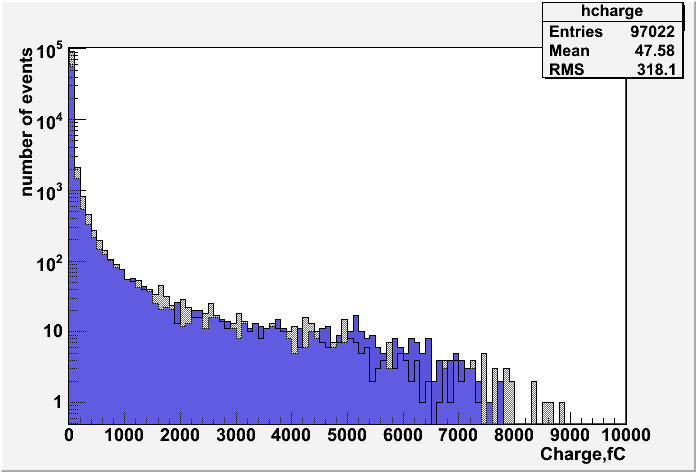 Diamond
Blue – Uniform Segmentation
Orange - Proportional
Distribution of the collected charge per pad for 500Gev electron showers
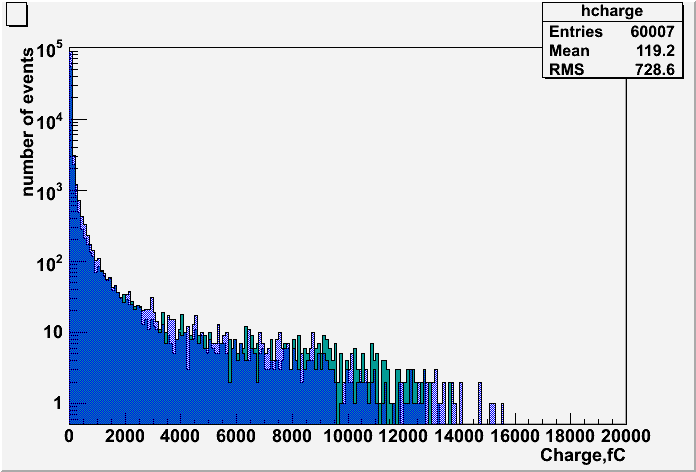 GaAs
Green – Uniform Segmentation
Blue - Proportional
Efficiency of Showers Reconstruction
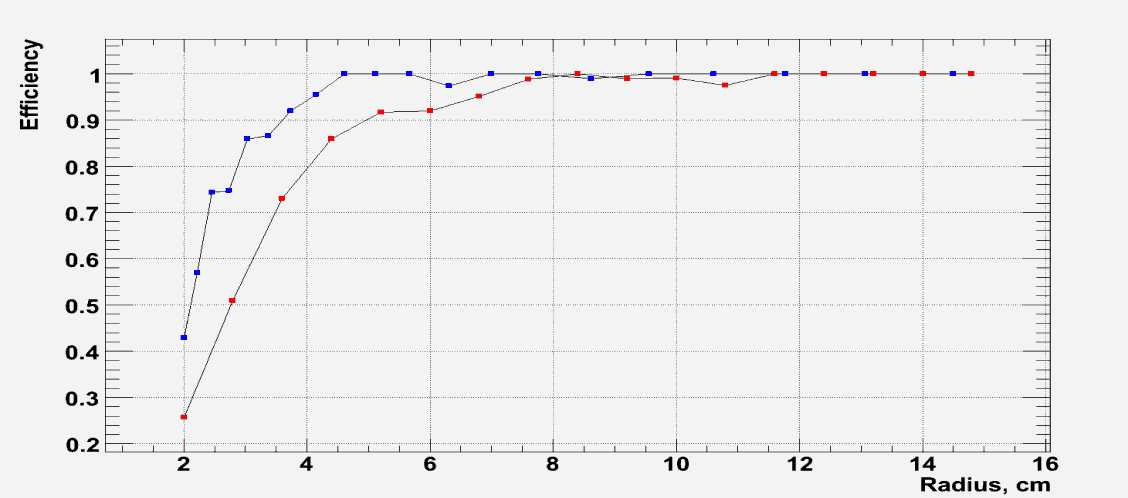 PS
US
Efficiency for 50 GeV
[Speaker Notes: SDELAT’ v log – shkale!!!!!!]
Signal and RMS for both Segmentations
The average energy in the pad of the core of shower
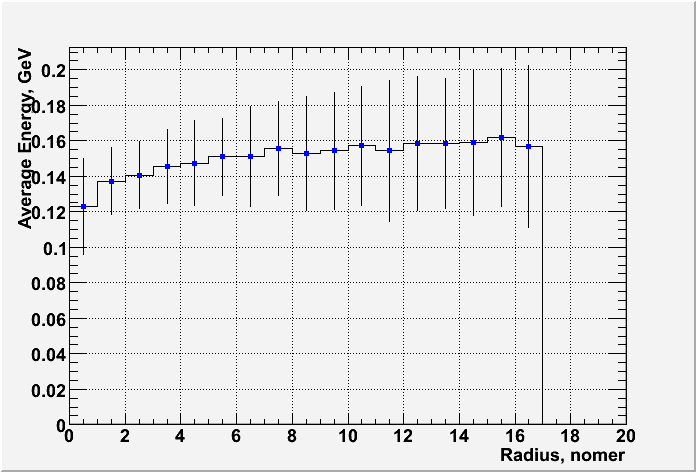 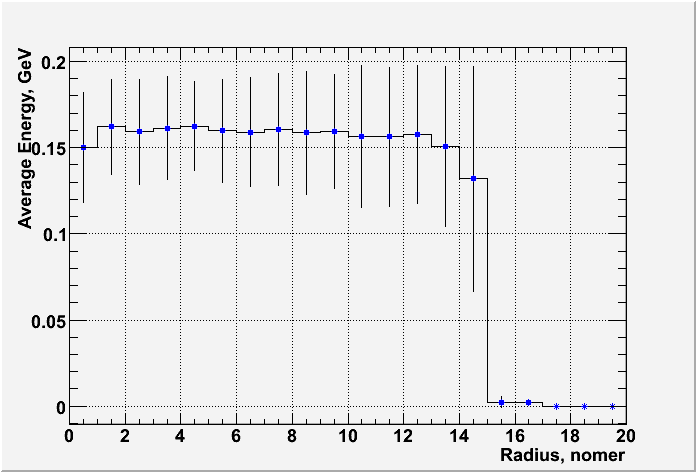 Signal nearly segmentation-independent!
Uniform
Segmentation
Proportional
Segmentation
RMS of the averaged  Background
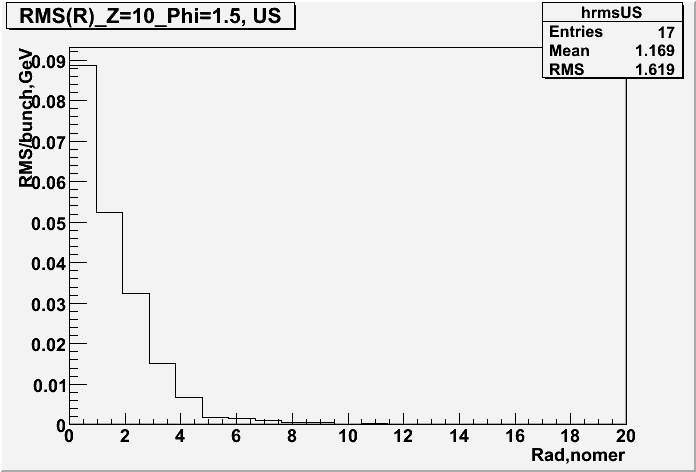 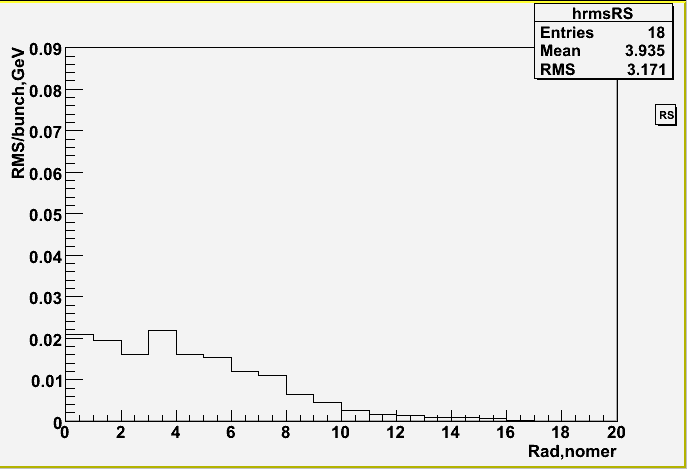 Different distributions!
Proportional
Segmentation
Uniform
Segmentation
20 bunch crossings were given
[Speaker Notes: SIGNAL ALMOST INDEPENDET OF SEGMENTATION!!

Peredelat grafik dlya rms chtob y os’ u  PS byla takaya zhe kak u US]